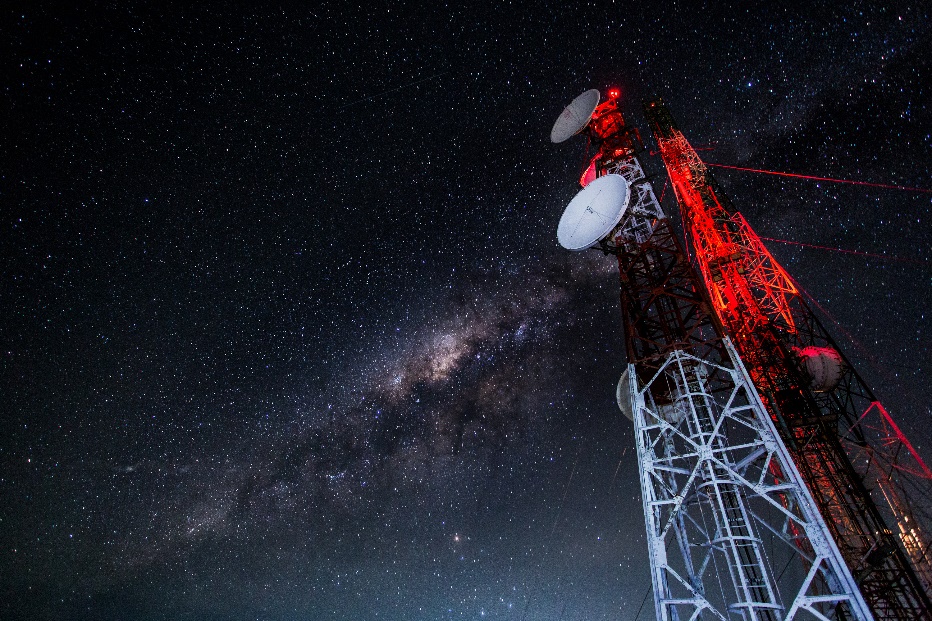 บทที่ 2 : แบบจำลองเครือข่าย (Network Models) Part3สธ313 การสื่อสารข้อมูลและเครือข่ายคอมพิวเตอร์ทางธุรกิจ
อาจารย์อภิพงศ์  ปิงยศ
apipong.ping@gmail.com
แบบจำลองอินเทอร์เน็ต (Internet Model)
2
ชั้นสื่อสารฟิสิคัลและดาต้าลิงก์ (Physical and Data Link Layer)
ชั้นสื่อสารเน็ตเวิร์ค (Network Layer)
ชั้นสื่อสารทรานสปอร์ต (Transport Layer)
ชั้นสื่อสารแอปพลิเคชั่น (Application Layer)
การระบุตำแหน่ง (Addressing)
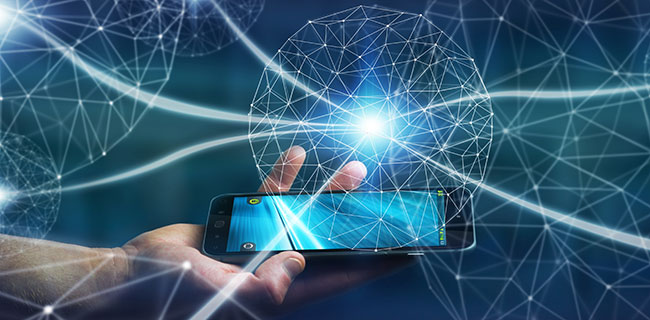 แบบจำลองอินเทอร์เน็ต (Internet Model)
3
แบบจำลองอินเทอร์เน็ตหรือชุดโปรโตคอล TCP/IP (Transmission Control Protocol / Internet Protocol) ถูกพัฒนามาก่อนแบบจำลอง OSI แต่มีการทำงานที่ใกล้เคียงกันมาก เป็นโปรโตคอลหลักบนเครือข่ายอินเทอร์เน็ต
ต้นฉบับของแบบจำลองอินเทอร์เน็ต ประกอบไปด้วย 4 ชั้นสื่อสาร
1) ชั้นสื่อสารโฮสต์ทูเน็ตเวิร์ค (Host-to-Network Layer)
2) ชั้นสื่อสารอินเทอร์เน็ต (Internet Layer)
3) ชั้นสื่อสารทรานสปอร์ต (Transport Layer)
4) ชั้นสื่อสารแอพพลิเคชั่น (Application Layer)
เปรียบเทียบแบบจำลอง OSI กับแบบจำลองอินเทอร์เน็ต
4
Note
5
ชั้นสื่อสารบนแบบจำลองอินเทอร์เน็ตถูกพัฒนาขึ้นด้วยมุมมองที่แตกต่างกัน              แต่ปัจจุบันมีความชัดเจนมากขึ้นและได้กำหนดให้มุมมองของแบบจำลองอินเทอร์เน็ต แบ่งออกเป็น 5 ชั้นสื่อสาร (Five-Layers View) 
แต่บริษัทไมโครซอฟต์จะอ้างอิงแบบจำลองอินเทอร์เน็ตในมุมมองแบบ 4 ชั้นสื่อสาร (Four-Layers View)
เปรียบเทียบแบบจำลอง OSI กับแบบจำลองอินเทอร์เน็ตด้านรายละเอียดของโปรโตคอล
6
ชั้นสื่อสารฟิสิคัลและดาต้าลิงก์ (Physical and Data Link Layer)
7
TCP/IP ไม่ได้กำหนดโปรโตคอลเฉพาะเจาะจงลงไปในชั้นนี้ แต่จะสนับสนุนโปรโตคอลมาตรฐานทั้งหมดบนชั้นสื่อสารดาต้าลิงก์ เช่น Ethernet, Token Ring จึงมีเครือข่ายหลายประเภทที่สามารถสื่อสารกับโปรโตคอล TCP/IP ได้ 
โปรโตคอล TCP/IP ที่ใช้งานบนเครือข่ายอินเทอร์เน็ตจึงสามารถนำมาเชื่อมต่อกับเครือข่าย LAN MAN WAN ได้
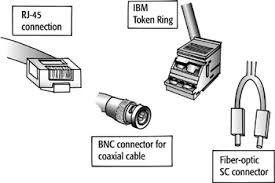 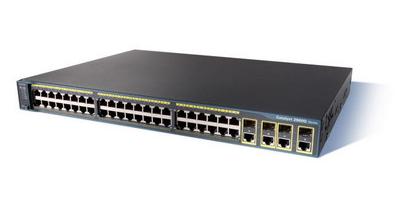 การ Encapsulate ของชุดโปรโตคอล TCP/IP
8
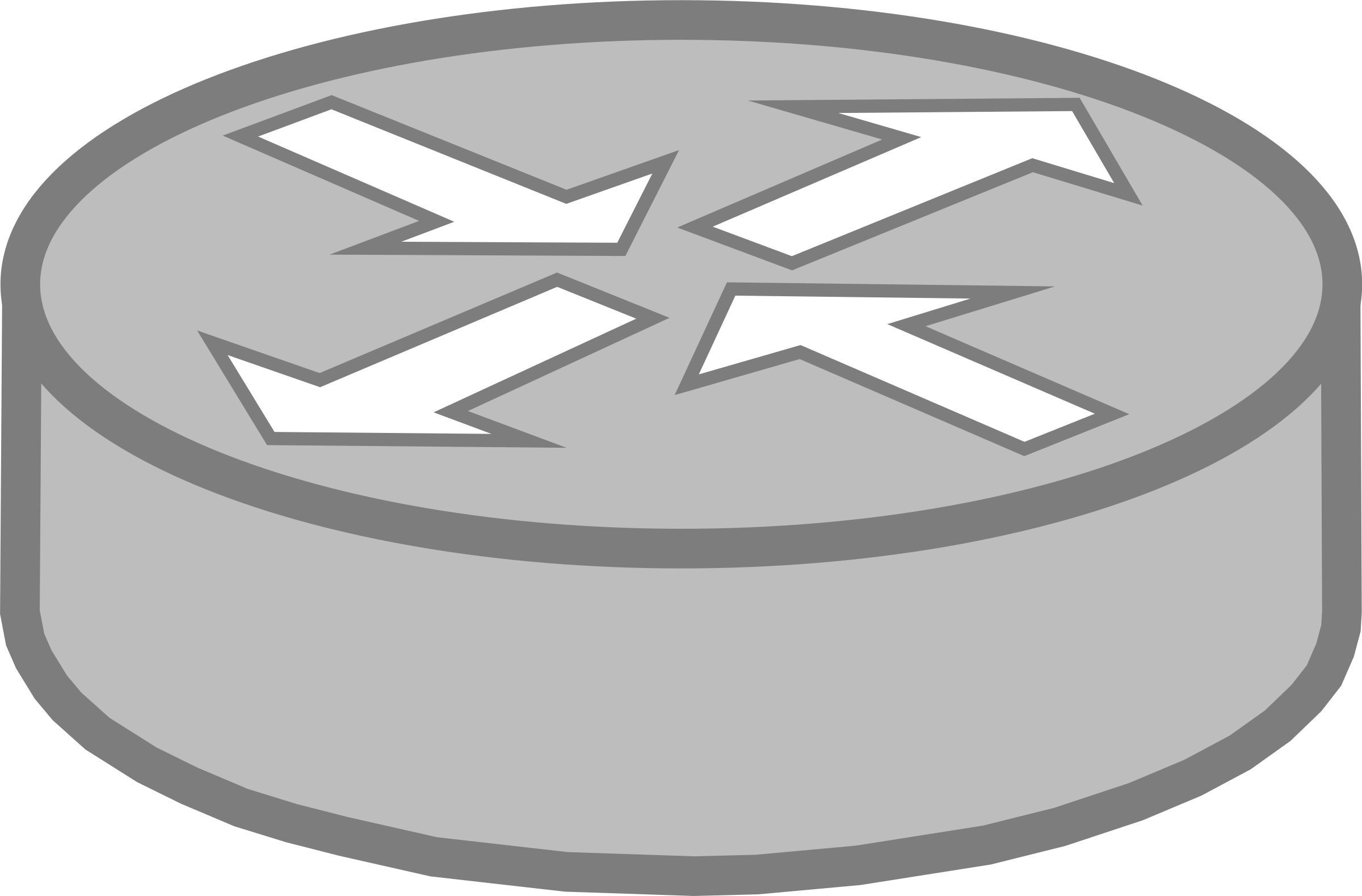 ชั้นสื่อสารเน็ตเวิร์ก (Network Layer)
9
ทำหน้าที่เลือกเส้นทางเพื่อจัดส่งข้อมูลในรูปแบบของแพ็กเก็ต โดยใช้อัลกอริทึมในการกำหนดเส้นทาง (Routing Algorithms) ที่เหมาะสมเพื่อส่งข้อมูลไปยังปลายทาง 
โปรโตคอลที่สำคัญในชั้นนี้คือ IP (Internet Protocol) นอกจากนี้ยังมีโปรโตคอล ARP, RARP, ICMP และ IGMP 
แต่ชั้นนี้ไม่ได้รับประกันว่าข้อมูลจะถูกส่งไปถึงปลายทางได้ 100% จึงต้องมีชั้น ทรานสปอร์ตทำหน้าที่นี้แทน
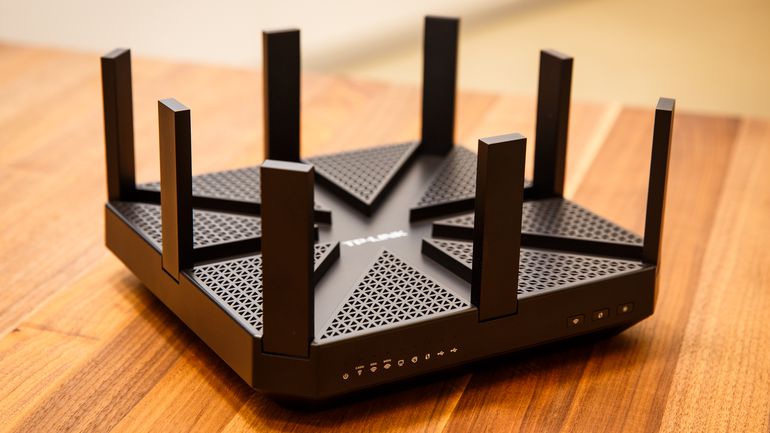 10
ชั้นสื่อสารทรานสปอร์ต (Transport Layer)
11
แต่เดิมชั้นสื่อสารทรานสปอร์ตบนแบบจำลองอินเทอร์เน็ตมีโปรโตคอลอยู่ 2 ตัวรับผิดชอบเกี่ยวกับการส่งข้อมูลแบบ Process-to-Process  คือ 
TCP (Transmission Control Protocol) 
UDP (User Datagram Protocol)
แต่มีโปรโตคอลใหม่คือ SCTP (Stream Control Transmission Protocol)     เพื่อสนับสนันการรับส่งข้อมูลแบบ Streaming
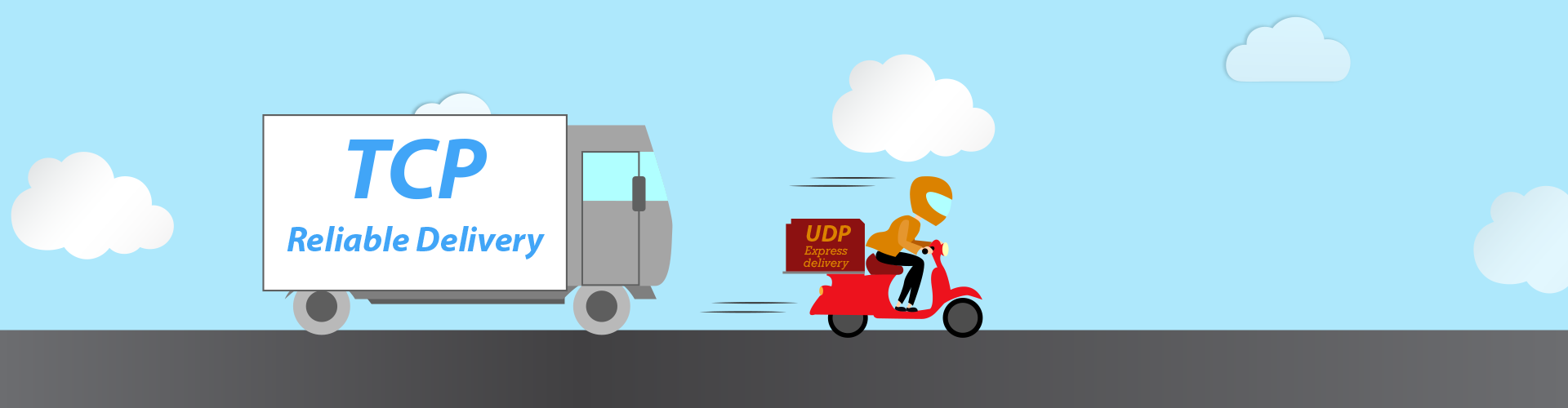 ชั้นสื่อสารทรานสปอร์ต (Transport Layer) : TCP
12
TCP (Transmission Control Protocol)  เป็นโปรโตคอลแบบคอนเน็คชั่น         โอเรียนเต็ด (Connection Oriented) ที่มีการรับประกันการส่งข้อมูล                    ถึงปลายทาง ก่อนส่งจะมีการสร้างคอนเน็คชันก่อนเพื่อยอมรับข้อกำหนด          ในการสื่อสาร ไม่ว่าจะเป็นความเร็วหรือแบนด์วิดธ์ในการส่งข้อมูล
มีการสร้างเส้นทางขึ้นมาในการลำเลียงข้อมูล จะยุติการเชื่อมต่อเมื่อได้รับข้อมูลเสร็จสมบูรณ์แล้ว มีกลไกในการตรวจสอบข้อมูลที่ส่งไปว่าถึงมือผู้รับหรือไม่ หากแพ็คเก็ตสูญหายระหว่างทางจะมีกระบวนการส่งแพ็คเก็ตรอบใหม่
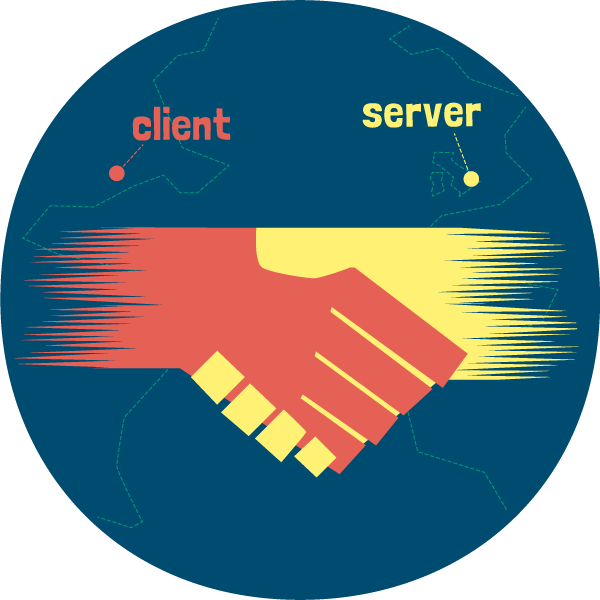 13
SYN – Synchronize
ACK - Acknowledge
ชั้นสื่อสารทรานสปอร์ต (Transport Layer) : UDP
14
UDP (User Datagram Protocol)
เป็นโปรโตคอลแบบคอนเน็กชั่นเลส (Connectionless) ที่ทำงานตรงข้ามกับโปรโตคอล TCP คือจะไม่มีการสร้างคอนเน็คชั่น แต่จะส่งข้อมูลทันทีที่ต้องการ โดยคาดหวังว่าข้อมูลที่ส่งไปนี้คงไปถึงปลายทางได้
15
ขั้นตอนการส่งข้อมูลของโปรโตคอล UDP
16
Sender
Reciever
Take this data!
I hope it gets there!
17
18
ตัวอย่างหมายเลขพอร์ตและโปรโตคอลที่บริการในแต่ละพอร์ต
19
ชั้นสื่อสารแอปพลิเคชั่น (Application Layer)
20
ให้บริการที่มุ่งเน้นการอำนวยความสะดวกให้กับผู้ใช้ด้วยโปรโตคอลต่างๆในรูปของโปรแกรมแอปพลิเคชั่น ทำให้ผู้ใช้สามารถส่งไฟล์ อีเมล์ หรือบริการอื่นๆได้ 
เช่น 
การส่งไฟล์จะใช้บริการโปรโตคอล FTP (File Transfer Protocol) 
การส่งเมล์จะใช้บริการโปรโตคอล SMTP (Simple Mail Transfer Protocol)
การท่องเว็บทั่วไปจะใช้บริการโปรโตคอล HTTP (HyperText Transfer Protocol)
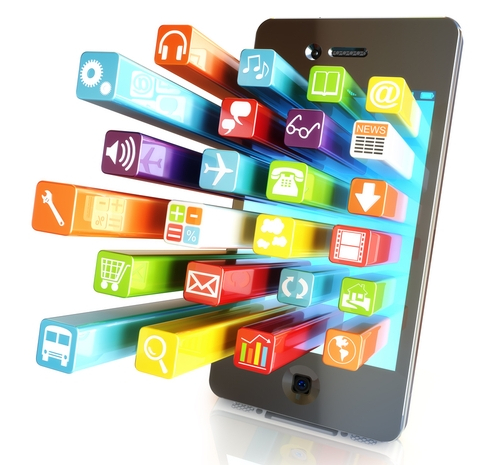 Addressing
21
คือการระบุตำแหน่งที่อยู่ของอุปกรณ์ต่างๆ 
โปรโตคอล TCP/IP มีการใช้ Address อยู่ 4 แบบ คือ
ความสัมพันธ์ของแต่ละเลเยอร์กับแอดเดรสในโปรโตคอล TCP/IP
22
Physical Address (MAC Address)
23
07:01:02:01:2C:4BA 6-byte (12 hexadecimal digits) physical address.
Logical Address (IP Address)
24
IP/MAC
Port Address
753
A 16-bit port address represented one single number.
25
753
753